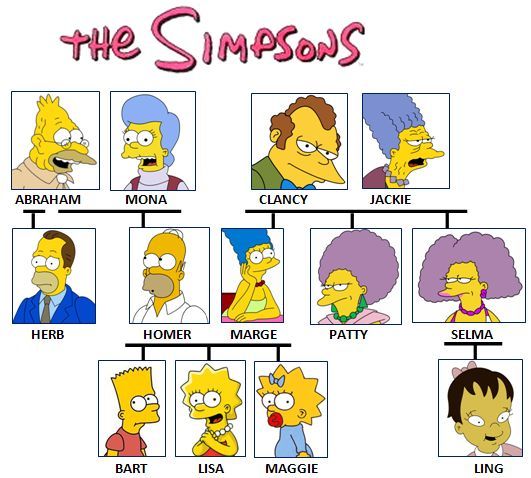 el gato
la abuela
el perro
la hermana
el abuelo
la madre
el padre
el hermano
¿Cómo se llama _________ de Lisa?
[Speaker Notes: Pupils have seen this slide once already but it makes a good recapping activity to start the lesson.

¿Cómo se llama?  (What is he/she called?
¿Cómo se escribe? (How do you spell that?
Alphabet introduction
A - a, B - bé, C - thé, D - dé, E - é, F - effé, G - jé, H - aché, I - ee, J - jota, K - ka, L - ellé, M - emé, N - ené, O - o, P - pé, Q - koo, R - erré, S - esé, T - té, U - ubé, W - ubé doblé, X - ekeys, Y - yé, Z - theta]
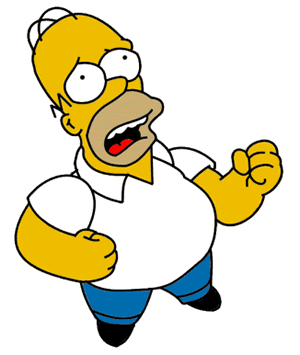 Se escribe H – O – M – E – R.
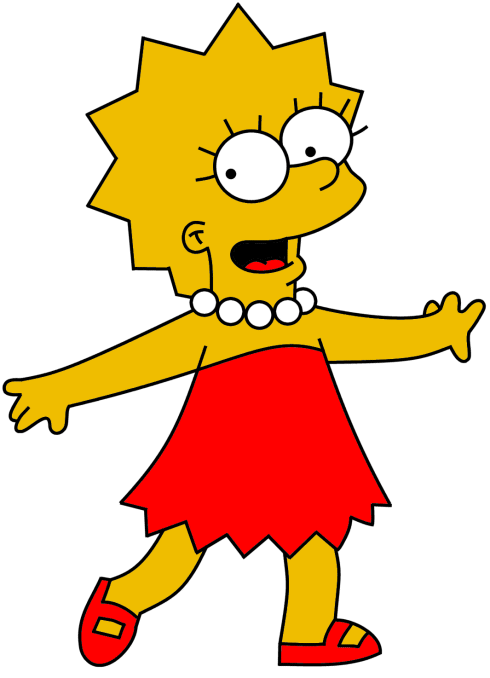 Homer
¿Cómo se escribe ____________?
[Speaker Notes: H – acheO - oM – emé E – éR - erré]
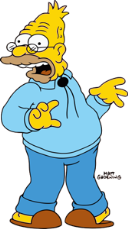 Se escribe A – B - E.
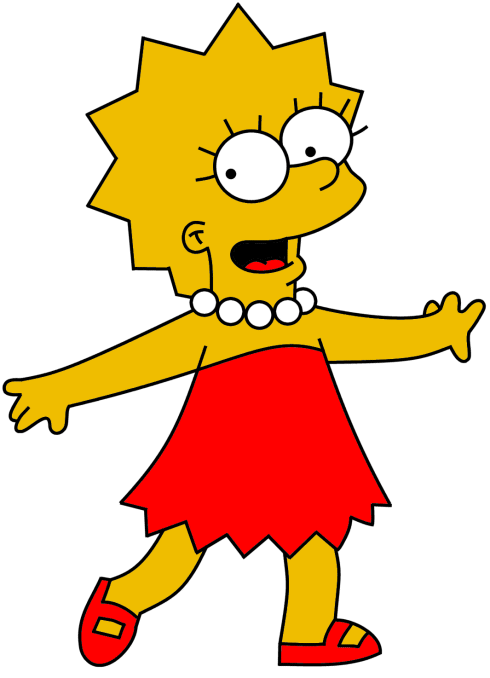 Abe
¿Cómo se escribe ____________?
[Speaker Notes: A - a, B - bé, E – é]
Se escribe B – A – R - T.
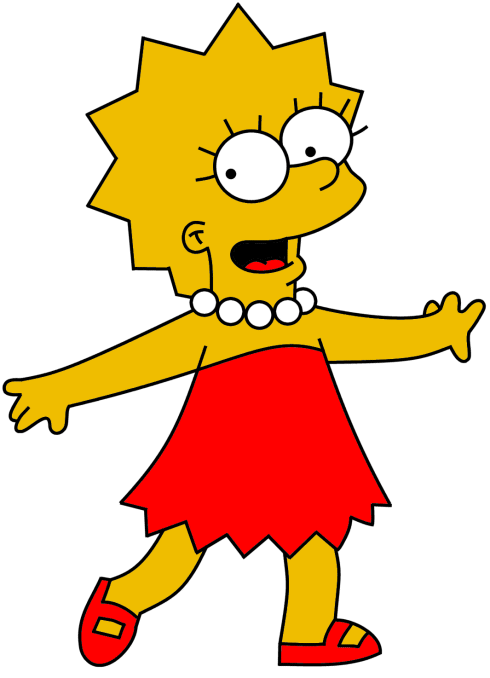 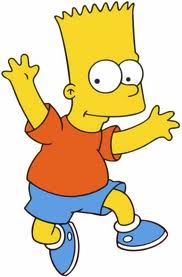 Bart
¿Cómo se escribe ____________?
[Speaker Notes: B - bé, A - a, R – erré, T - té]
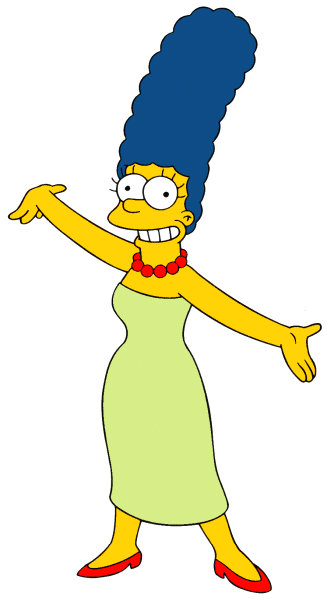 Se escribe M – A – R – G - E.
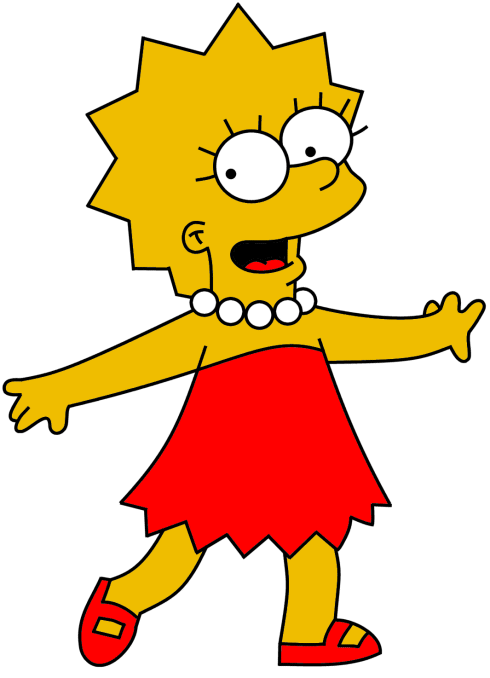 Marge
¿Cómo se escribe ____________?
[Speaker Notes: M – emé , A - a, R – erré, G – jé, E – é]
Se escribe M – A – G – G – I - E.
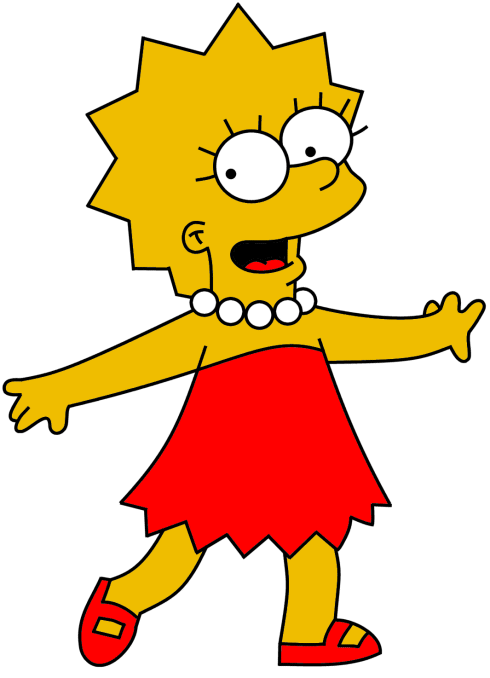 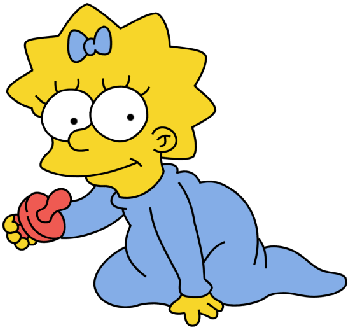 Maggie
¿Cómo se escribe ____________?
[Speaker Notes: M – emé , A - a, G – jé, G – jé, I – ee, E – é]
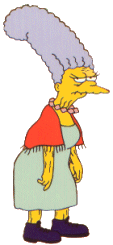 Se escribe J – A – C – K – I - E.
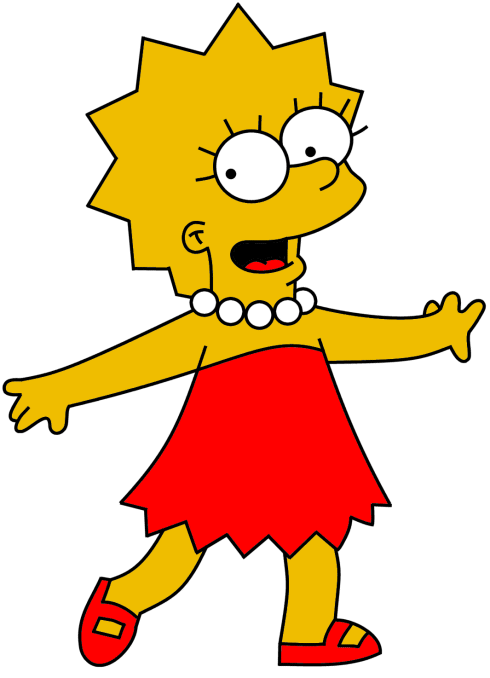 Jackie
¿Cómo se escribe ____________?
[Speaker Notes: J - jota , A - a, C – thé, K – cah,  I – ee, E – é]
[Speaker Notes: Video for listen and repeat to whole alphabet.https://www.youtube.com/watch?v=Rmy7TGu9gUI

https://www.youtube.com/watch?v=s3EyBIXvfHc – this is a further video with alphabet nouns]
¿Cómo te llamas?
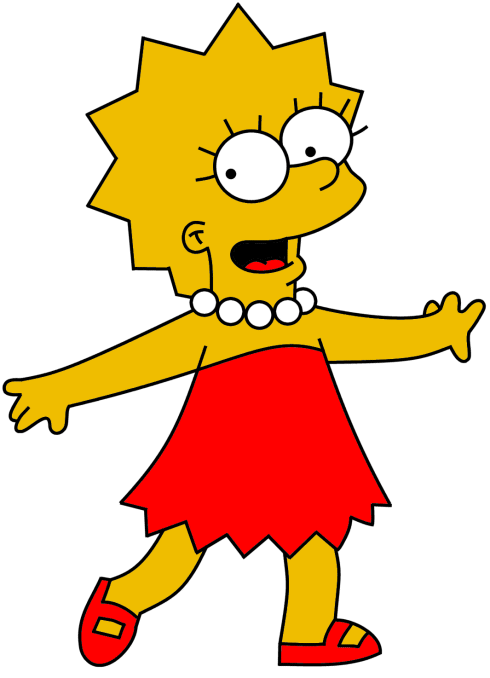 ¿Cómo se escribe?
[Speaker Notes: Prompts to ask pupils to give their name and to practise spelling their first name.They will need some time to practise this – show them their previous slide or refer them to their study guides for the alphabet pronunciation guide there.]